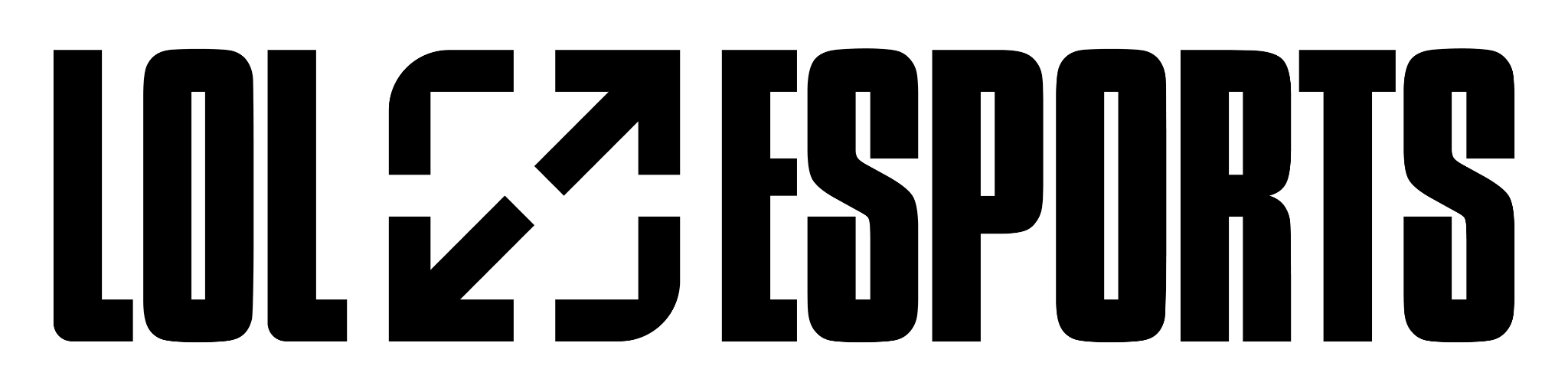 İÇERİK ÜRETİCİSİ KURALLARI
MART 2025
2
İçerik Üreticisi Kuralları
Temel Kurallar ve Yönergeler
2
3
İçerik Üreticisi Kuralları
Temel Kurallar
2025 küresel etkinlik temel kuralları
Riot, içerik üreticisi topluluğumuzu liglerimiz ve etkinliklerimiz hakkında içerik üretmeye teşvik ediyor. Bununla birlikte, içerik üreticilerinin aşağıdaki temel kurallara uymasını istiyoruz:

İçerik üreticileri canlı yayınların herhangi bir anında yalnızca kısa yayın görüntüleri (“kısa” = en fazla 60 saniye) kullanarak sosyal medyada kısa tekrarlar ve/veya küresel etkinlik reaksiyon içerikleri paylaşabilir. İçerik üreticileri bu reaksiyon gönderilerinden küresel etkinlik yayını başına en fazla beş (5) adet paylaşabilir.  

Küresel etkinlik yayını sona erdikten sekiz saat sonra içerik üreticileri, daha uzun küresel etkinlik yayın görüntülerini (“daha uzun” = 60 saniyeden uzun) yayınlara veya küresel etkinlik tekrar incelemelerine ekleyebilir.

Partner logoları hiçbir şekilde gizlenemez, kaldırılamaz veya değiştirilemez.

Yayından oyun içi sesler ve oynanış görüntüleri kullanılabilir ve paylaşılabilir. Ancak yayındaki müzik kaldırılmalı veya susturulmalıdır.

Ayrıca bütün içerikler Riot’un Yasal Bıdı Bıdı’sında belirtilen kurallara uymalıdır.

Bu kurallar geçmişteki küresel etkinliklerin kurallarıyla aynı doğrultuda olup küresel etkinlikler bağlamında Riot ile resmi partnerliği OLMAYAN içerik üreticileri ve diğer üçüncü taraflar için geçerlidir. Bir içeriğin kullanılıp kullanılmaması ya da nasıl kullanılması gerektiği konusunda şüphelerin varsa lütfen creatorsupport@riotgames.com adresinden bize ulaş.
4
İçerik Üreticisi Kuralları
Teşekkürler, Bol Şanslar ve İyi Eğlenceler!
4